Mocní sousedé (ne)mocného Říma
Vizigóti3. přednáška
10. Toledské království – přelomová fáze
Leovigild(568/572-586)
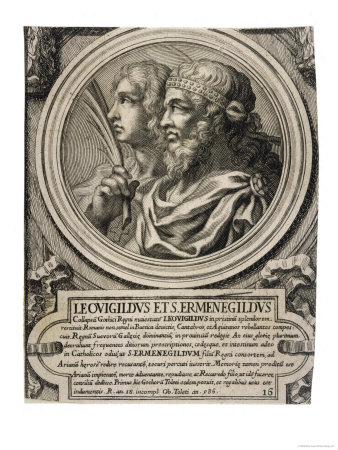 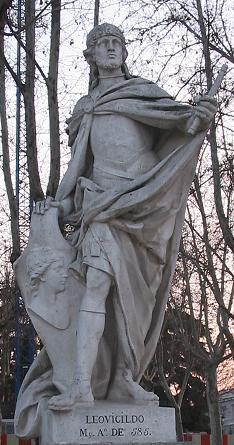 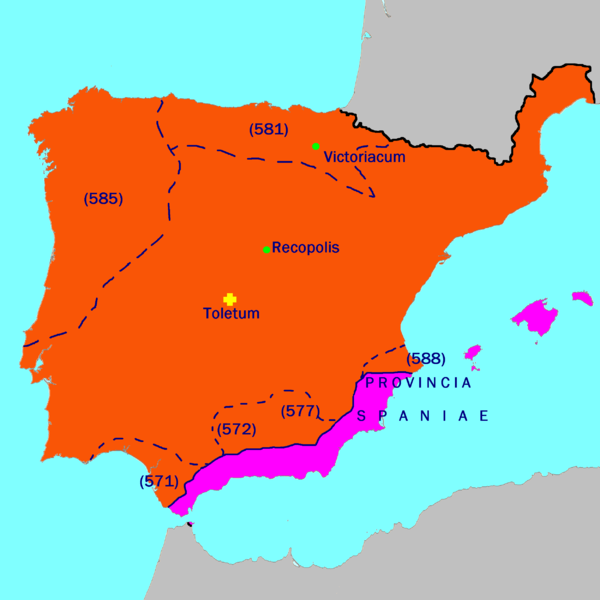 Sv. Hermenegild
Rekared(586-601)
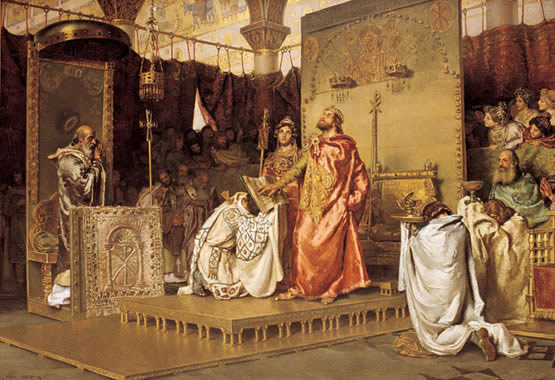 11. Vizigótská společnost  v 6. století
12. Toledské království – katolická fáze
Liuva II.(601-603)
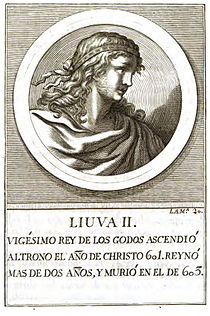 Witerich (603-610)
Gundemar(610-612)
Sisebut(612-621)
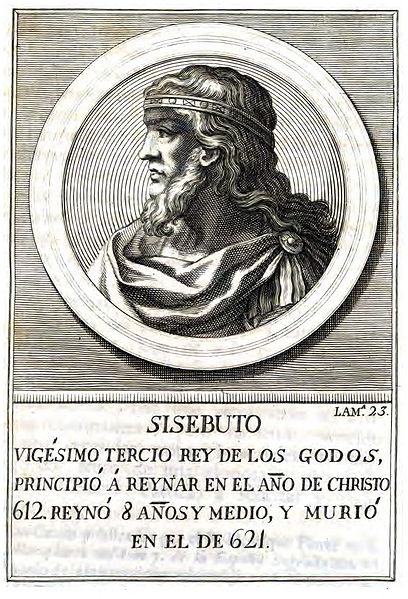 Svinthila(621-631)
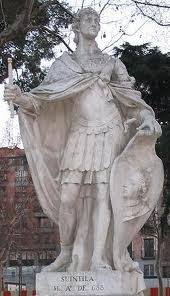 Sisenand(631-636)
Chintila(636-639/640)
Tulga(639/640-642)
Chindasvinth(642-653)
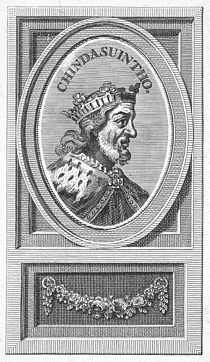 Recesvinth(653-672)
Wamba(672-680)
13. Toledské království – úpadková fáze a zánik
Ervigius(680-687)
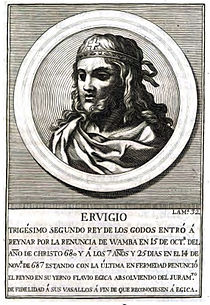 Égica(687-702)
Witiza(702-710)
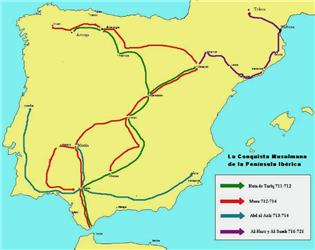 Tudmírovo království
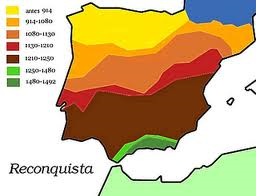 14. Vizigótská společnost      v 7. století
15. Kultura a umění vizigótského státu
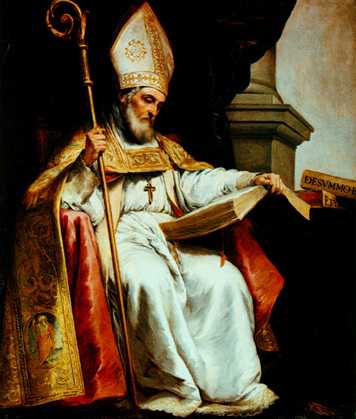 Poklad z Guarrazar
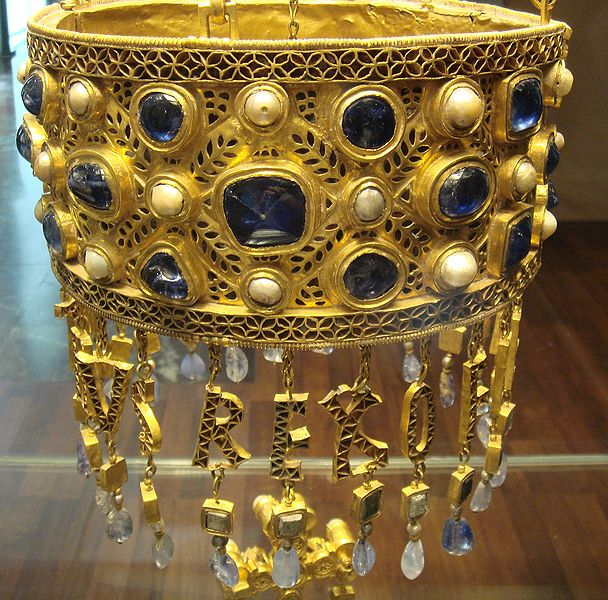 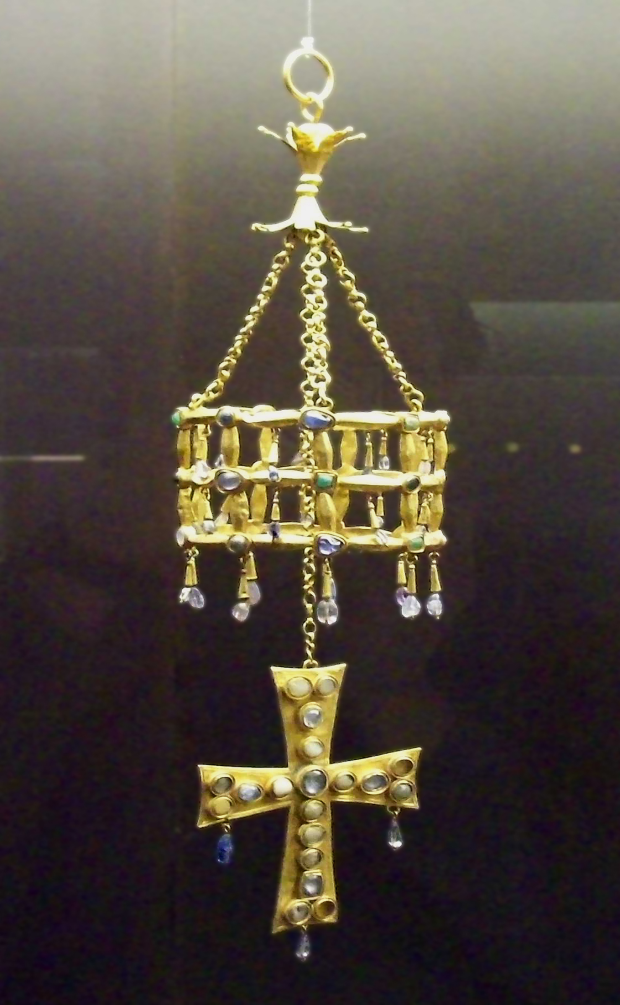 Poklad z Torredonjimeno
Bazilika San Juan de Baños
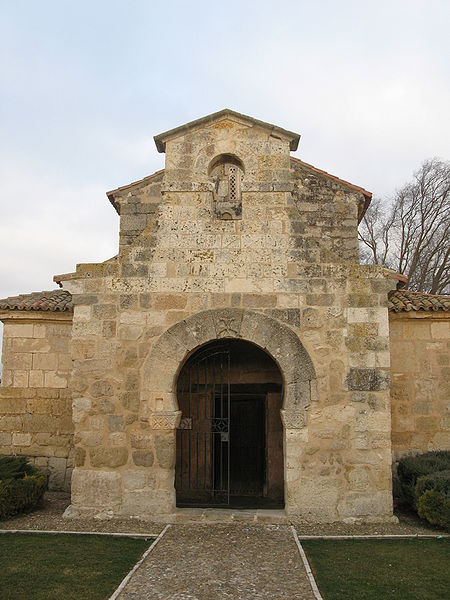 Bazilika San Pedro de la Nave
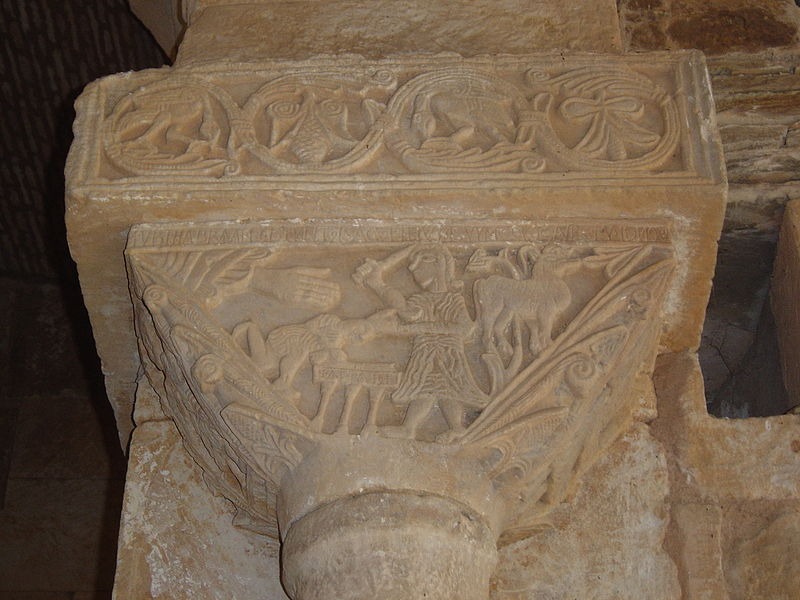 Poustevna Svaté Marie v Quintanilla de las Viñas
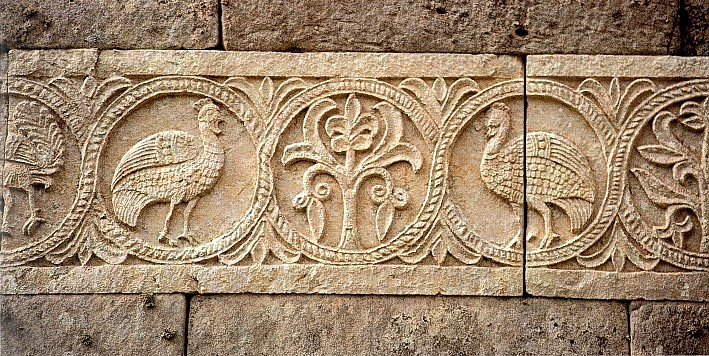 Bazilika San Xes de Francelos
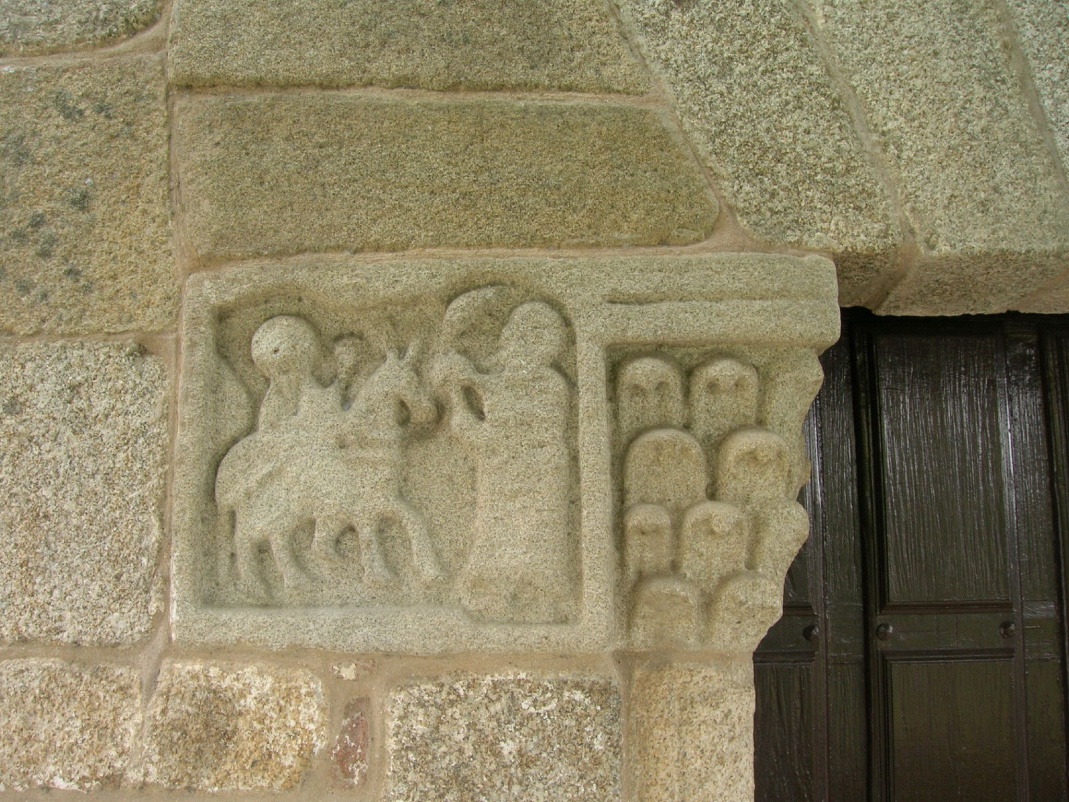 Bazilika Santa Lucía del Trampal
Vizigótské spony
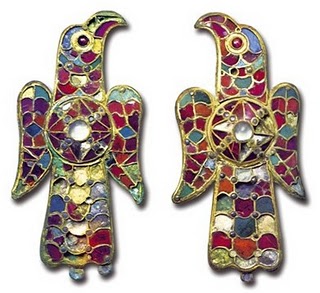 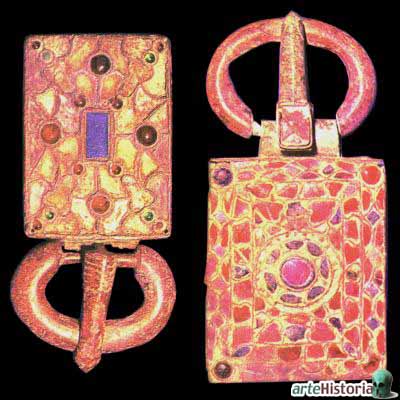